An Architecture FRAMEWORK FOR Transparent ISA customization in Embedded Processors
Vinay Gangadhar
gangadhar@wisc.edu 

ECE 751 Talk, Fall 2015
Department of Electrical and Computer Engineering
UW- Madison
1
Background
Embedded workloads – Computationally demanding



Mobile processors  High performance in tight area and power constraints
SOCs employing Customization/Specialization  to meet the demands
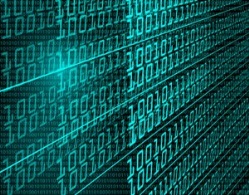 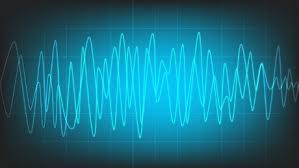 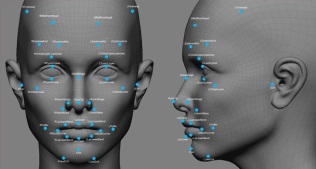 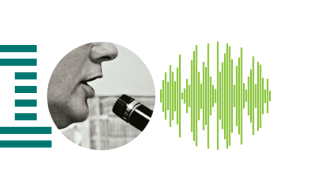 Speech recognition
Face/Image recognition
Signal Processing
General Purpose
ASIC Solutions
Hardwired and Fixed Functions
Not programmable
ASIP Solutions
- Application specific customization
- Programmable to some extent
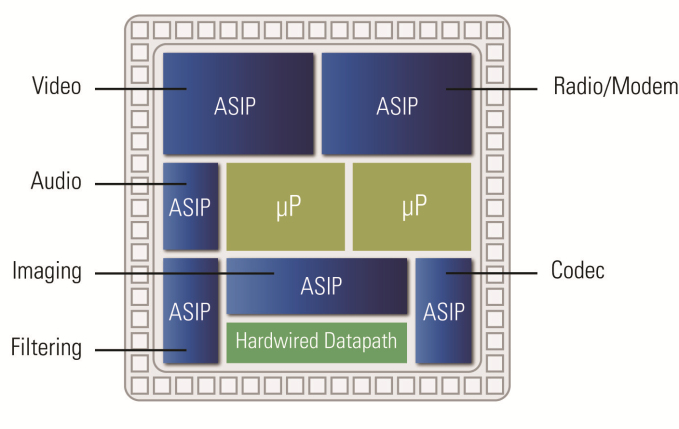 2
[Speaker Notes: As embedded workloads like image/face recognition, speech processing are computationally demanding
Mobile SOCs need to deliver high performance]
SHR
LD
AND
Background – ISA Customization
CPU
ASIPs  Low cost, energy and some degree of programmability
Instruction Customization  Performance and Efficiency improvement 
     Ex: Xtensa Customizable processors, Hexagon DSP etc., 
Targeted for computationally demanding regions of an application
Custom instructions execute on a special custom hardware or accelerator
ASIP
LD
MPY
MPY
XOR
SHR
Custom
Inst.
XOR
MOV
XOR
ISA Customization
3
CPU
CPU
ASIP
ASIP
CPU
ASIP
Problem
High Non-Recurring Engineering costs – Mask and refabricating costs
Needs intense design verification of the new ASIP
High system integration costs  ASIP with new interface to GPP 
Retargeting software toolchain and library porting is time consuming
High ASIP Hardware design and Software migration time/cost
….
…..
…..
Application and Libraries
4
[Speaker Notes: Every time you design an application specific hardware and customization
High ASIP Hardware design and Software migration time/cost 
Time and the cost for each new application processor is immense
Reverification of core
Functional and timing verifictaion
Porting new software program is time consuing
Refabricate lithography masks
Retarget software tool chain
Automated tools like one we studied in Xtensa paper, but still it’s a manual process to identify the potential instructions
	And it impose some restrictions on the type of customization you can do]
Solution
Fixed GPP design and base instruction set
Well defined interface to augment new accelerators or custom hardware blocks
Architectural framework to transparently customize the instructions with support of base processor
Offline static subgraph discovery
Dynamic realization of custom instructions in special purpose hardware
Takeaway
An architectural framework for transparent ISA customization
Enables Plug-and-Play style accelerators (CCA style)
One time verification of the system
No ISA change needed
Improve execution efficiency without overheads
1
2
Hybrid Arch Framework
CPU
….
…..
…..
Application Binary
Transparently Customize instructions
Subgraph identification and Compilation
Compute Accelerator
 (CCA)
5
Configurable Compute Accelerator (CCA) [1]
General Purpose CCA
Goal: Support important computation subgraphs

Array of function units
Mix of Arithmetic and Logical units

Configured with control signals at runtime

Uses 2 approaches for execution:
Dynamic: Trace cache fill unit
Static: Offline subgraph discovery and runtime replacement of CCA instructions

Above approaches don’t fit for embedded domain  Use Hybrid Approach
I2
I3
I4
I1
O1
O2
Arith/Logic
Logic
[1] N. Clark et al. "Application-specific processing on a general-purpose core via transparent instruction set customization." IEEE/ACM international symposium on microarchitecture. 2004.
6
[Speaker Notes: Dynamic approach (Trace cache fill unit): Energy and cost not viable for embedded domain
Static: (Control bits loaded to a table) – Fixed to a particular CCA style and also need to depend on ISA regsiter encoding]
INSight – Transparent customization
Hybrid Approach
Offline subgraph identification  Enables complex patterns to be analyzed
Subgraph selection not limited by encoding of registers (ARM ISA) 
Generate control on-the-fly inside H/W instead of placing control in binary
Make it forward compatible and executable on multiple CCA types
Best of both worlds: 
Sophisticated offline subgraph discovery algorithms + Flexibility of online realization to various CCAs
7
[Speaker Notes: Can target subgraph size more than of a linear chain
Limited endcoding of registers don’t become hinderance for this type of customization]
Outline
Configuration
 Stream
Subgraph
Execution
Unit (CCA)
Subgraph
Execution
Unit (CCA)
Control
Generation
Application
Inputs
Outputs
1
2
3
4
Core Standard
Pipeline
Compiler
& 
Framework
Compiler
& 
Framework
…
Subgr.
…
…
Subgr.
…
Instructions
8
Compilation &Architecture Framework
Static identification of subgraphs
Critical portions of program pulled out to separate locations Procedure Abstraction
Make use of Branch and Link (BRL)
Dynamic Realization in Hardware
Execute the subgraph on regular core  Generate config. stream for CCA
Execute the newly synthesized opcode on custom hardware (CCA) directly
Execution 2  N
Execution 1
Configuring CCA
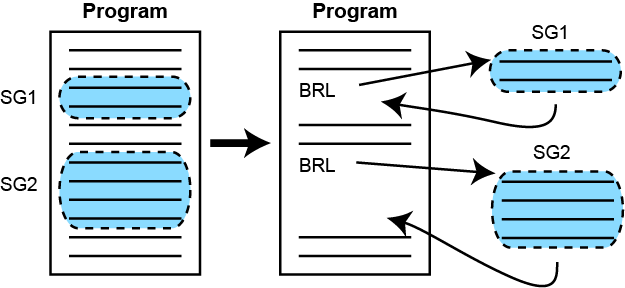 CCA Subsystem
CCA Subsystem
Results
Subgraph
Core
Core
Subgraph
Results
9
Outline
Configuration
 Stream
Subgraph
Execution
Unit (CCA)
Subgraph
Execution
Unit (CCA)
Control
Generation
Application
Inputs
Outputs
1
2
3
4
Core Standard
Pipeline
Core Standard
Pipeline
Compiler
& 
Framework
Compiler
…
Subgr.
…
…
Subgr.
…
Instructions
10
Pipeline Interface
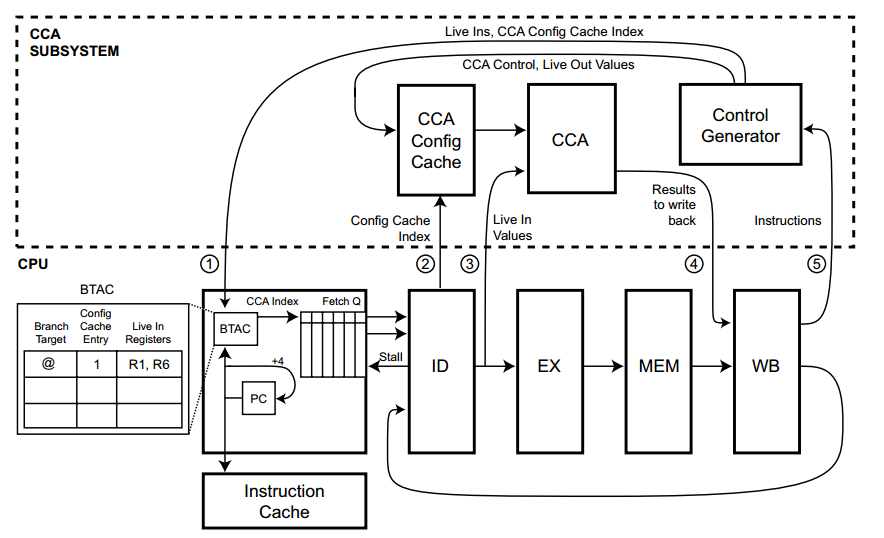 11
[Speaker Notes: Baseline system is augmented with CCA with 3 major parts.
CG: Responsible for examining retiring instructions and generating required control signals in config cache
Each entry in config. Cache  Control signals, opcode, interconnect b/w FUs and literal values
At fetch stage of pipeline – instruction stream substitution occurs and is decide by BTAC]
Dataflow subgraph Execution
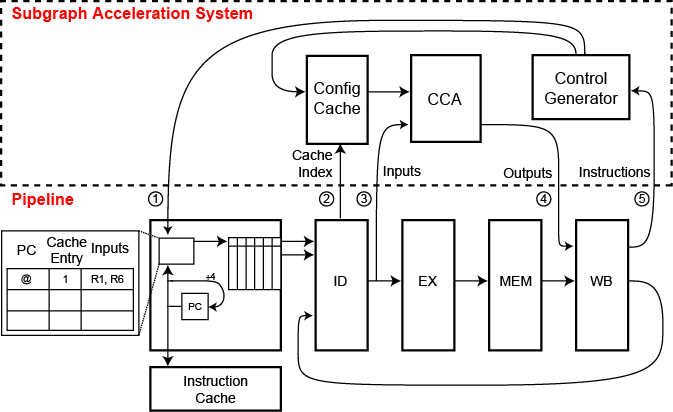 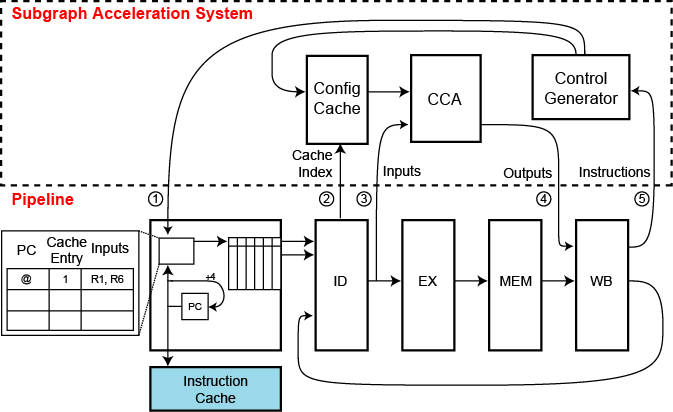 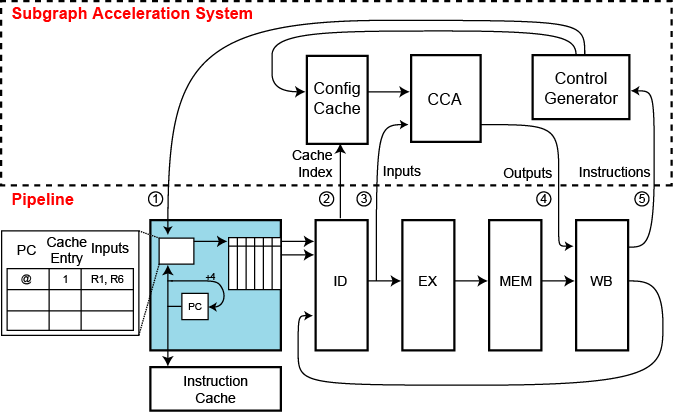 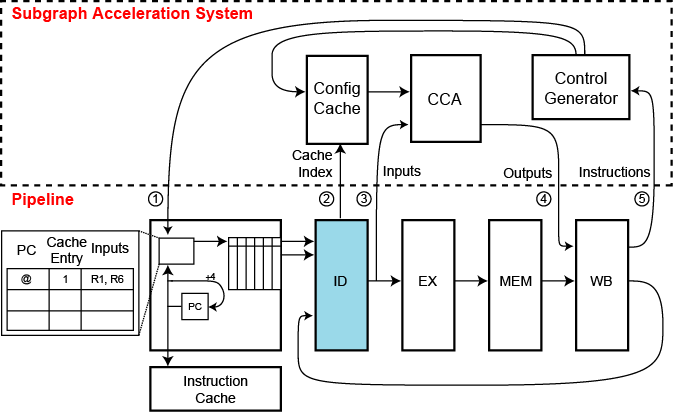 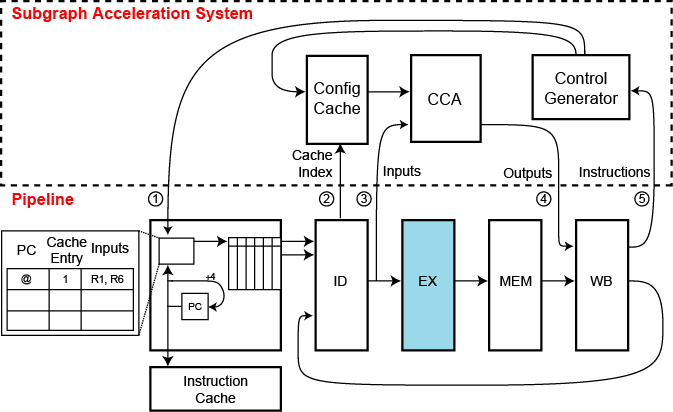 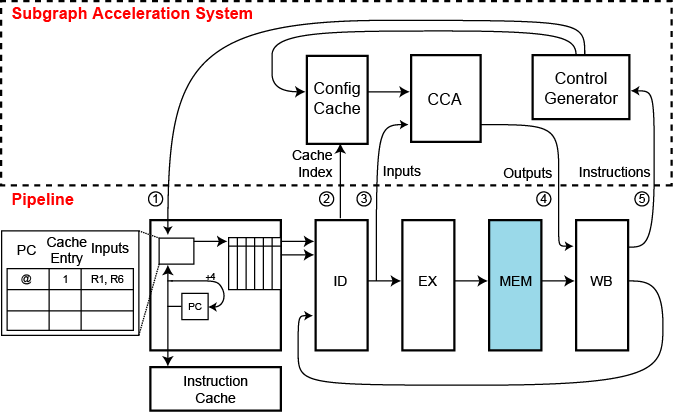 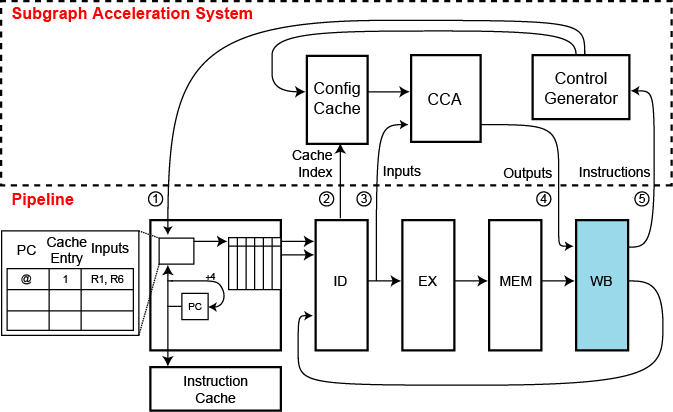 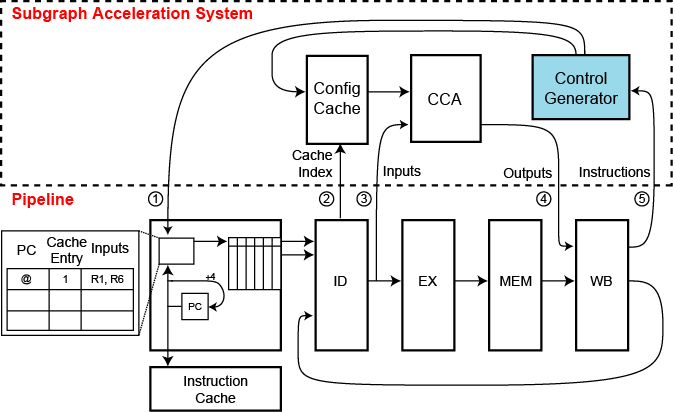 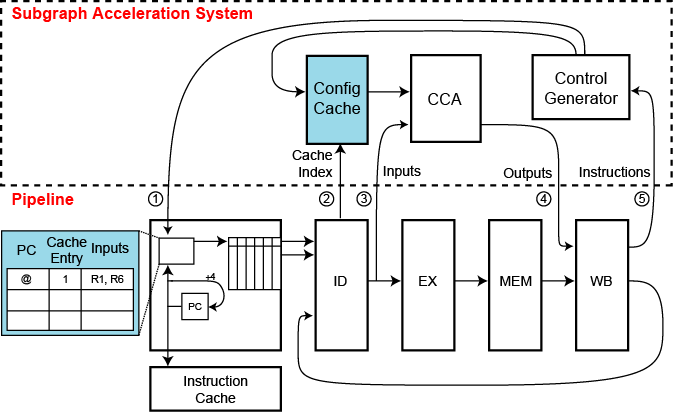 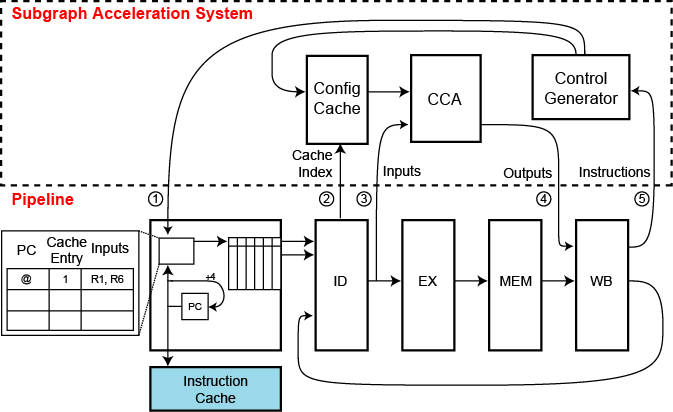 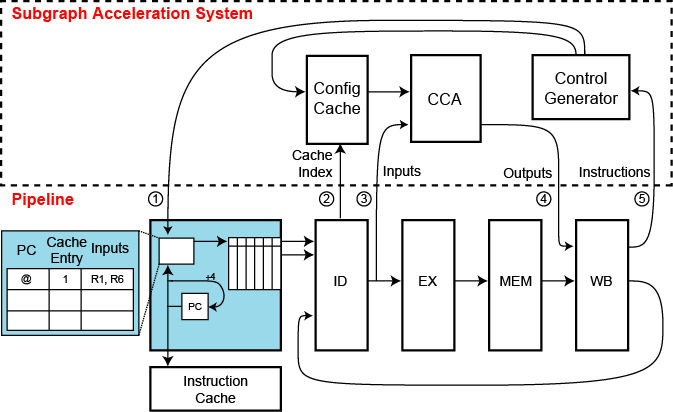 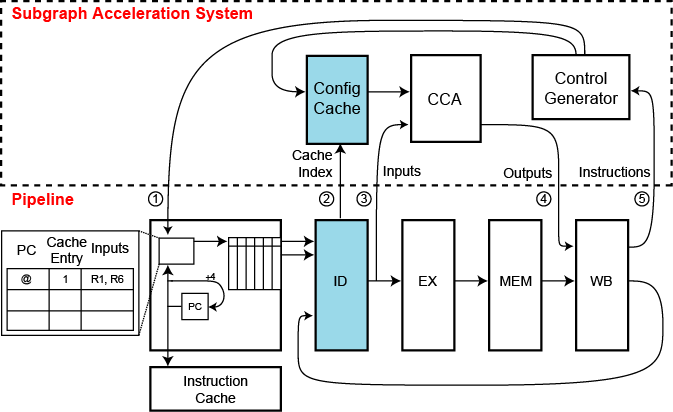 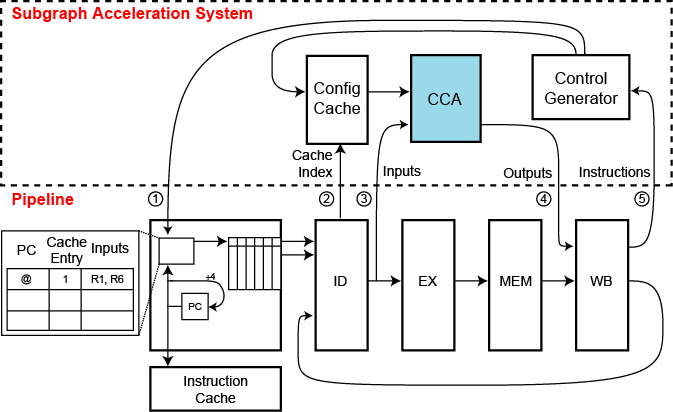 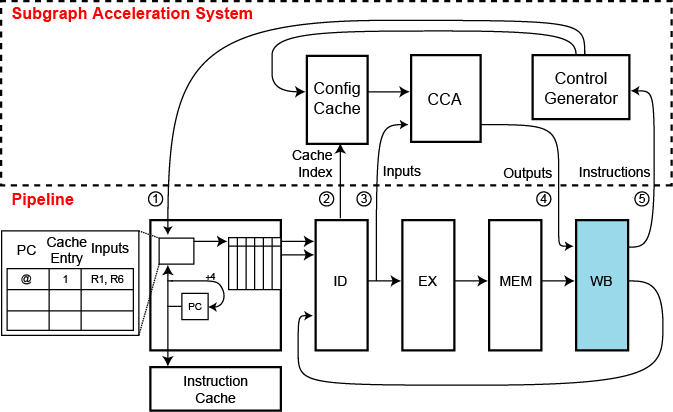 BRL’: Branch and Link Instruction
12
[Speaker Notes: BRL’ is hit in BTAC, then corresponding control bits and cache index is forwarded from decode stage to CCA
PC increments to next inst. (Branch is not taken as it recognizes BRL’ as regular CCA instruction)

Multiple cycles may be needed to read operands for 4 inputs of CCA
Talk about why config cache and control bits are put in CCA subystem and not base proc]
Outline
Configuration
 Stream
Subgraph
Execution
Unit (CCA)
Subgraph
Execution
Unit (CCA)
Control
 Generation
Control
 Generation
Application
Inputs
Outputs
1
2
3
4
Core Standard
Pipeline
Core Standard
Pipeline
Compiler
& 
Framework
…
Subgr.
…
Instructions
13
1. Dataflow subgraph Control 
generation
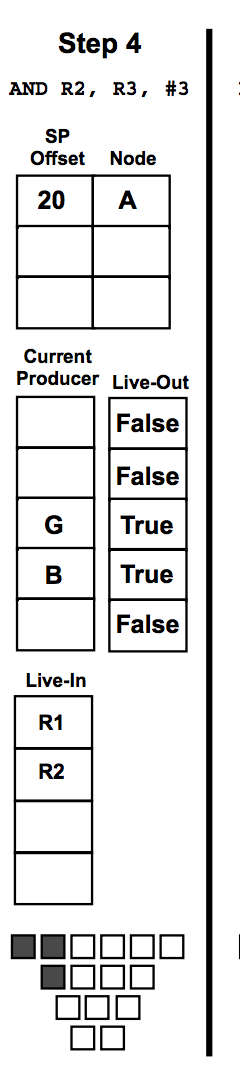 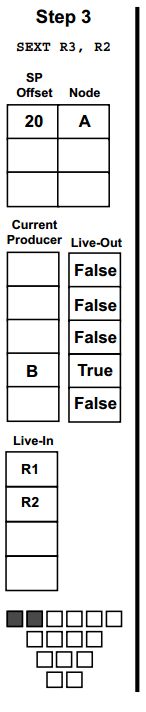 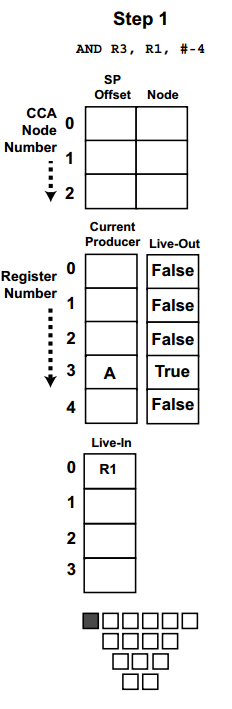 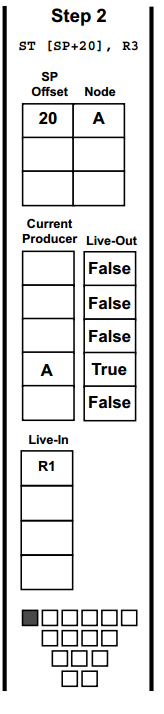 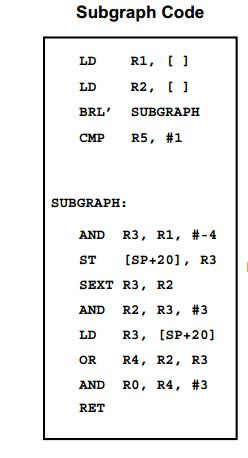 CAM for spilled values
A
B
Producer table updated for each Reg write

Live-out table for output values
G
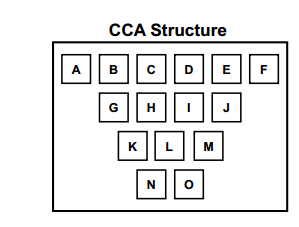 Live in table  Sent to BTAC
14
Running count of nodes
[Speaker Notes: PC of BRL is recorded to update the BTAC entry  
CAM to store the the stack offset of the node which produces the spill value [Size of CAM === No. of nodes]
Helps eliminate the spill code in the subpgraph (If transient values consumed inside the graph)

Producer table holds the value of most recently produced value with reg number abd live out cond,
In every cycle, the reg written is marked as potential live out unless proven otherwise]
2. Dataflow subgraph Control 
generation
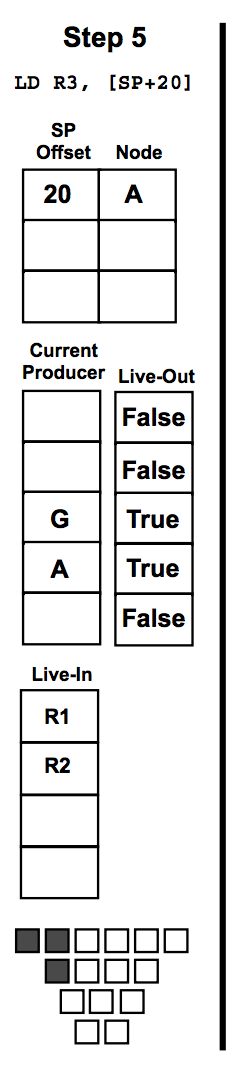 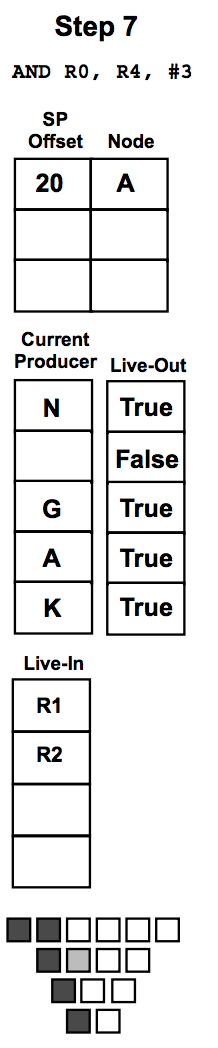 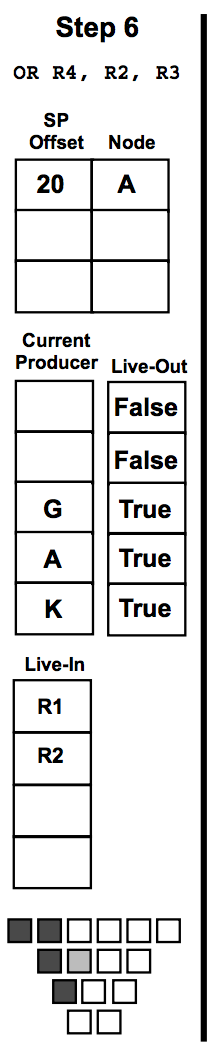 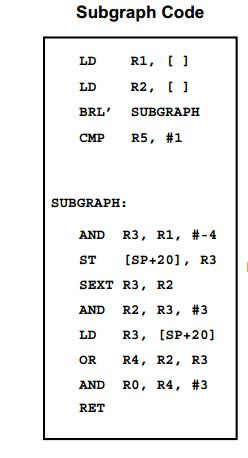 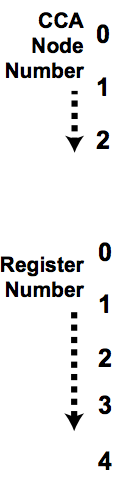 A
B
G
Decide potential     live-out values
K
N
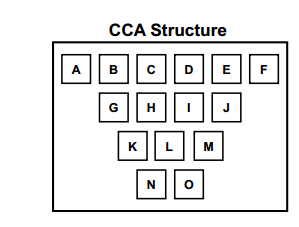 15
[Speaker Notes: PC of BRL is recorded to update the BTAC entry  
CAM to store the the stack offset of the node which produces the spill value [Size of CAM === No. of nodes]
Helps eliminate the spill code in the subpgraph (If transient values consumed inside the graph)

Producer table holds the value of most recently produced value with reg number abd live out cond,
In every cycle, the reg written is marked as potential live out unless proven otherwise]
Compiler Code generation
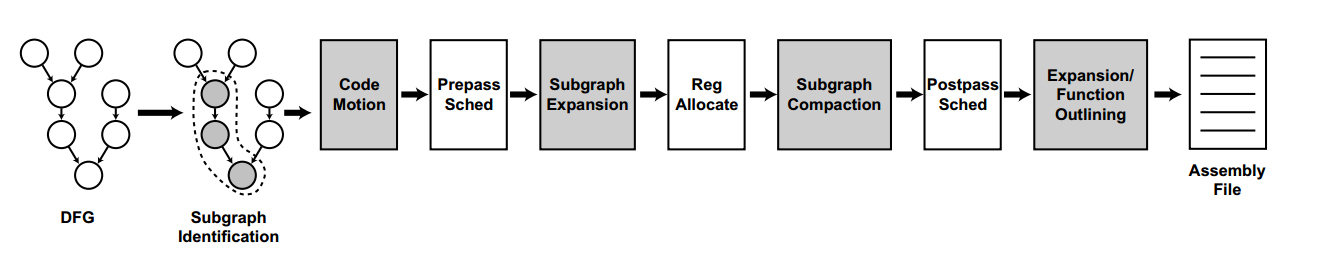 Subgraph identification  Partition heuristic (branch and bound technique)
Code motion  Downward code motion across the branch boundary
Prepass/Postpass scheduling: Subgraphs turned into BRL’ instructions
Expansion: Expand to facilitate register allocation
Compaction and Outlining: Spill code generation and procedural absrtaction
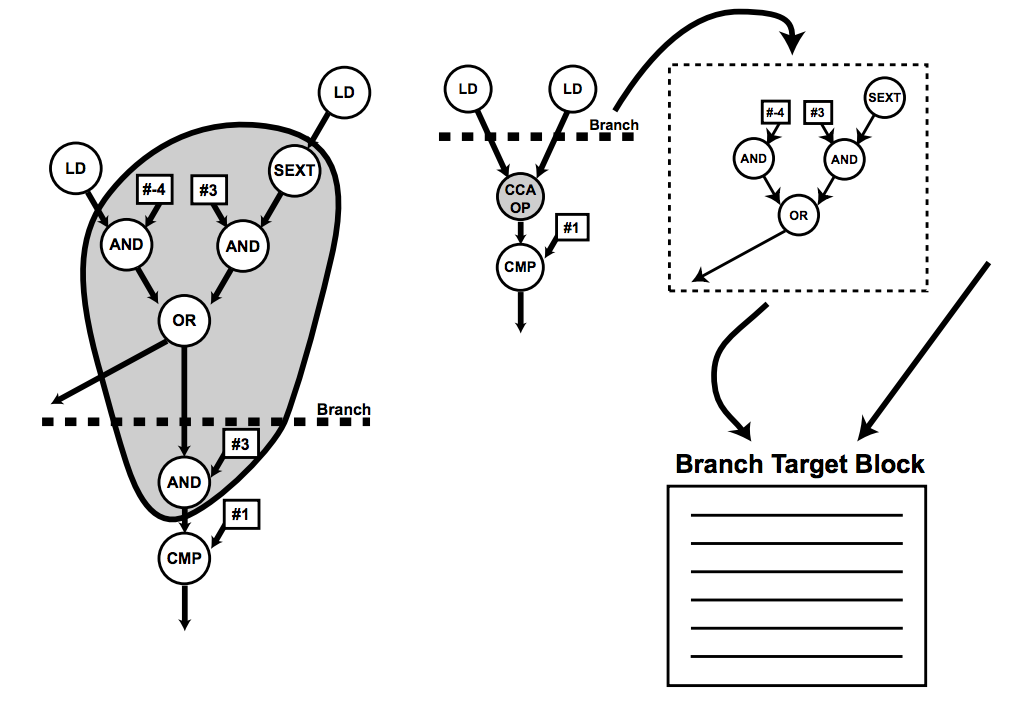 16
[Speaker Notes: Determine which subgraphs execute on CCA
For remainining some phases, subgraphs need to be considered as an atomic unit

Identification: NP-Hard problem

Generate subgraphs capable of executing on target CCA
Subgraphs are identified before reg allocation for larger sized graphs
Reg alloc: Caller save code for saving link register]
Evaluation
Ported Trimaran compiler infrastructure to ARM ISA
Subgraph identification engine
Simplescalar ARM branch [ARM 9 series processor]
	Configured as ARM926EJ-S
	- 5 stage pipe, 250 MHz, 1 cycle 16k I/D caches, Single issue
	- 1 cycle subgraph execution latency
Mediabench, SpecInt2K and Encryption suite benchmarks

BTAC Study: Chose a 512 entry BTAC with Average 98.5% hit rate
CCA Synthesized results: 130nm cell library
	Control generator: 0.169mm2  
	CCA: 0.61mm2
17
Performance – General Purpose CCA
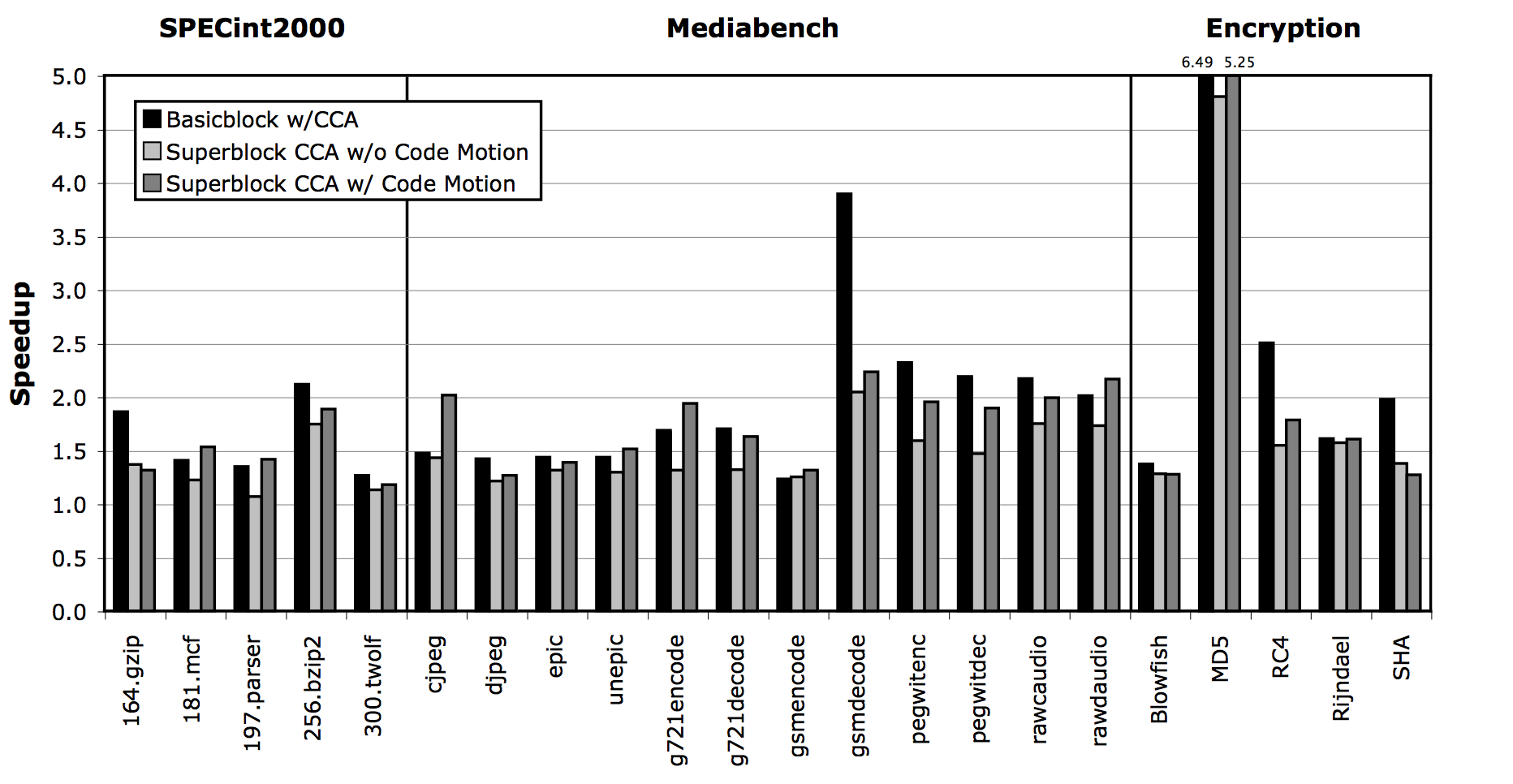 Takeaway
CCA achieves good speedup for regular compute intensive workloads
Speedup with simple inexpensive tightly coupled accelerator
Superblocks have register pressure
2.79x
1.91x
1.6x
18
[Speaker Notes: Specint are irregular control intensive  So suffer due to that
Encryption  regular and larger basic blocks can be mapped to a subgraph

Superblocks – increased size of live ranges (need to handle spill code)]
Plug-and-Play Benefits
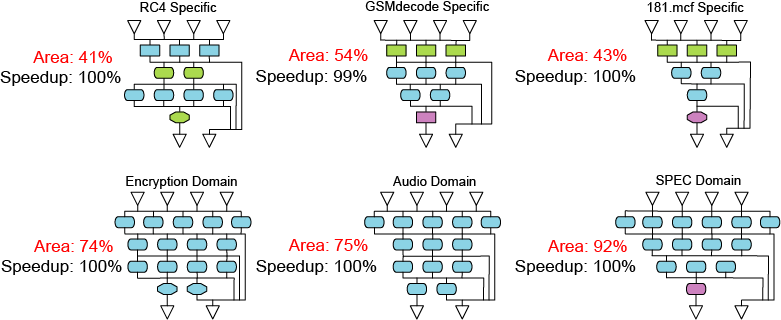 Control: 55b
Control: 84b
Control: 73b
Control: 140b
Control: 171b
Control: 181b
Baseline  General purpose CCA
Area: 0.61mm2 	Speedup: 1.6x	Control: 172b
19
[Speaker Notes: Compiler used a reservation table based heuristic (subgraphs with profile weights )
Application specific – union of all subgraph operations

General purpose CCA was hand tuned (172b and 3.19ns of delay)]
Flexibility of framework
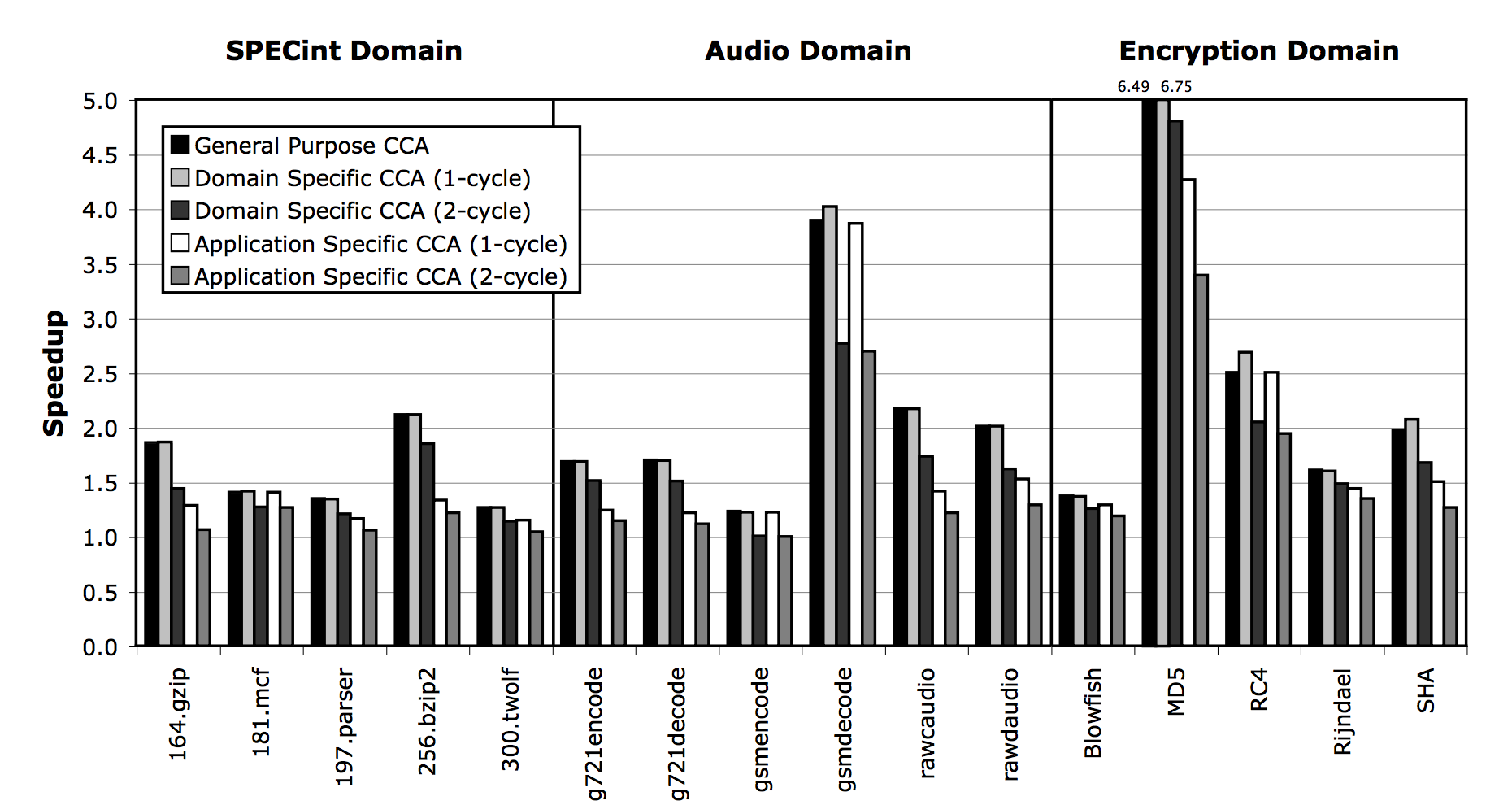 Takeaway
Domain specific CCAs have avg. speedup close to GP CCA with less area
 Application specific CCAs slightly underperform
20
Related work
Utilization of Trace cache for Subgraph mapping: D. Friendly et. al, "Putting the fill unit to work: Dynamic optimizations for trace cache microprocessors."Proceedings of the 31st annual ACM/IEEE international symposium on Microarchitecture. IEEE Computer Society Press, 1998.

DISE: M. Corliss et. al. "DISE: A programmable macro engine for customizing applications." Computer Architecture, 2003. Proceedings. 30th Annual International Symposium on. IEEE, 2003.
21
Questions to think of ??
Power/Energy estimates for General purpose CCA ?

CAMs are used for Config. caches. How much better or extra overhead is added compared to trace cache based design ? (Dataflow processors demised due to heavily used tag matching CAMs)

Why not use a traditional wide issue VLIW and SIMD style machine instead of general purpose CCA ?? Plug-and-play are the only extra benefits out of this framework ?

Compiler still needs to be aware of target CCA to generate subgraphs to be consumed by it ?
22
COnclusion
Flexible framework for transparent ISA customization

Hybrid approach for efficiency improvement without overheads

Plug-and-play benefits to fit multiple CCAs

Reduces design and verification cost of ASIP

Domain specific and Application specific CCAs can be easily integrated into baseline processor with speedup upto 2.21x in average.
23
BACK-UP
24
Control Generation
I2
I1
I1
I1
I2
I3
I4
Subgraph:
AND	 r3,   r1, #-4
SEXT r2,   r4
AND	 r2,   r2, #3
OR	 r3,   r3, r2
RET
O1
O2
25
ASIPs
– ISA change
– High NRE
ASIPs
– ISA change
– High NRE
ASIPs
– ISA change
– High NRE
ASIPs
– ISA change
– High NRE
+ Powerful selection
+ Simple hardware
– Some ISA change
– Recompile necessary
+ Powerful selection
+ Simple hardware
– Some ISA change
– Recompile necessary
+ Powerful selection
+ Simple hardware
– Some ISA change
– Recompile necessary
+ Powerful selection
+ Simple hardware
– Some ISA change
– Recompile necessary
+ No ISA change
+ No recompile
– Simple selection
– Hardware complexity
+ No ISA change
+ No recompile
– Simple selection
– Hardware complexity
+ No ISA change
+ No recompile
– Simple selection
– Hardware complexity
+ No ISA change
+ No recompile
– Simple selection
– Hardware complexity
CCA Utilization
Realization
Static	                                Dynamic
Static
Selection
Dynamic
26
Creating Custom Instructions
Candidate discovery
Identify customization opportunities

Examine program DFG
Partition DFG at:
Memory operations
Unprofitable edges

Enumerate candidate subgraphs within each partition
27